Investigating the natural world with drone photography in ways that support the scientific practices in the Next Generation Science Standards
Dr. Daniel R. Zalles
SRI International
ESIP Winter Meeting
January 2016
danroyzal@gmail.com
NGSS Scientific Practices
1. Asking questions and defining problems
2. Developing and using models
3. Planning and carrying out investigations
4. Analyzing and interpreting data
5. Using mathematics and computational thinking
6. Constructing explanations and designing solutions
7. Engaging in argument from evidence
8. Obtaining, evaluating and communicating information
BACKGROUND ABOUT THE TOPIC OF EUTROPHICATION
What kind of bodies of water exist near you? Lakes, streams, reservoirs, rivers, ocean, estuaries? Wouldn’t it be interesting to fly a drone over them to see what they look like from above? If you did this, you could provide invaluable information to people in your community who depend on those bodies of water. Specifically, we all need clean bodies of water that support healthy fish, plants, and human needs. Yet many bodies of water around communities are threatened by pollution. One result of pollution is eutrophication. Eutrophication occurs when a body of water becomes too full of nutrients to maintain its organisms. Although nutrients are good and necessary for all living things, when there are too many of them, they create an overabundance of algae, which use up all the oxygen that the fish and other animals in the water need to survive, plus they block sunlight from reaching the good plants below the surface that need photosynthesis to survive. 

Nutrients come from natural and anthropogenic (human-induced) sources. The most common nutrients contributing to eutrophication are nitrogen and phosphorus. Natural causes of nutrient buildup in a lake include runoff from naturally nitrogen and phosphorus-emitting plants in natural ecosystems such as grasslands and from natural giving off of these elements from plants living in the water and undergoing photosynthesis. Natural eutrophication is gradual and manifest through increased plant life in the water below the surface. In such natural circumstances, the eutrophication is not so severe and dense to cause blockage of sunlight. 

Anthropogenic eutrophication however induces the quick propagation of dense formations of bright green algae “blooms” that block the sunlight from getting down into the depths and present the natural dissolving of oxygen that is needed for fish and other animals to breathe. Human sources transport nutrients into the water from the land through runoff and via the transport of the nutrients through rainwater precipitated directly onto the lakes. Runoff can be transported in pipes and other “point” sources or via nonpoint sources such as ground runoff during rainstorms, as a result of snow melting, and directly from precipitation.
Sources of eutrophication
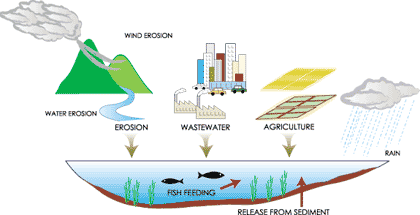 http://www.unep.or.jp/ietc/publications/short_series/lakereservoirs-3/IMG/fig_05.jpg
The remainder of the slides provide an example of how photographic images of a local lake taken by a student from their drone could support the student’s building of skills and understandings about scientific practices, as articulated in NGSS.
Asking questions and defining problems
Pick a question that you want to try answering with your drone. For example, how much eutrophication is occurring in my lake, and why is it happening?
Developing and using models
Draw a diagram showing what might be causing the eutrophication.
Planning and carrying out investigations
You can use your drone to take photographs of locations along the lake. For example, photographs could show you:
Where algae blooms are located on the lake surface and when they most severe
Whether pollutants are coming into the lake as runoff from snowmelt or rainfall, or being discharged in pipes from industrial plants or other human sources  
You will also want to schedule when to take these photographs and where, so that you can get answers to your “how bad” and “why” questions.
For example, if the pollution causing the eutrophication is coming from runoff, you would expect that the algae blooms would be worst during or after rainfall events or periods of rapid snowmelt such as in the spring. If however the pollution were coming  in pipes from industrial plants, you would expect the algae blooms to have less predictable occurrences
You may also want to study the images for water current. 
For example, do you notice a relationship between algae locations and water currents or windiness?
Analyzing and interpreting data
Take your photographs, then organize them according to when you took them, where above the lake you took them, and how each contributes to answering your questions. 
Then, make a table, one row per photograph. Information about each photograph should be in the row cells, such as date and time the photo was taken, location on the lake, and your rating of the amount of eutrophication evident. 
Or, load your images and locations into a geographic information system.
Using mathematics and computational thinking
Generate some statistics about the data. For example, 
When and where are the algae blooms the worst? 
Are there exceptions to the patterns what you’ve observed from your photographs? 
Does your rating scale have consistent intervals between the scale values?
How confident are you that the photographs are showing a trend that answers your questions?
Constructing explanations and designing solutions
Describe what you’ve learned from the photographs to help you answer your research questions. 
If you haven’t learned as much as you wanted, write how you might do your investigation differently in the future. For example, you could: 
Fly your drone closer to the surface to observe your algae blooms better or to fly it during the brightest times of day to better observe the euphotic depth, surface color, turbidity, etc.
Be consistent in your scheduling of the photography taking, so that it becomes easier to notice patterns and generalize.
Be more sensitive in location selection to what you know about topography around the lake and inflowing streams that could be affecting turbidity.
Engaging in argument from evidence
Imagine somebody has come to you and said “I don’t believe that there is anything wrong with this lake,”  or “I don’t believe that people are at fault for any problems that the lake might be having.” How would you respond and how would you use your photographs and analyses as supporting evidence for your arguments.
Obtaining, evaluating and communicating information
Evaluation: If you were to convince your community leaders to clean up the lake, what might you propose that they do with drones to evaluate if they are successful? For example, what drone data collection schedule and strategy would you advise them to pursue?
Hint: In addition to photo-taking, some drones can also support sensors for remote data collection
Obtaining information: Go on the web to research the history of the lake and human development along it or nearby. Also, study some maps of your community. What forms of development surround the lake? (You can do this before, after, or in the middle of your drone data gathering.)